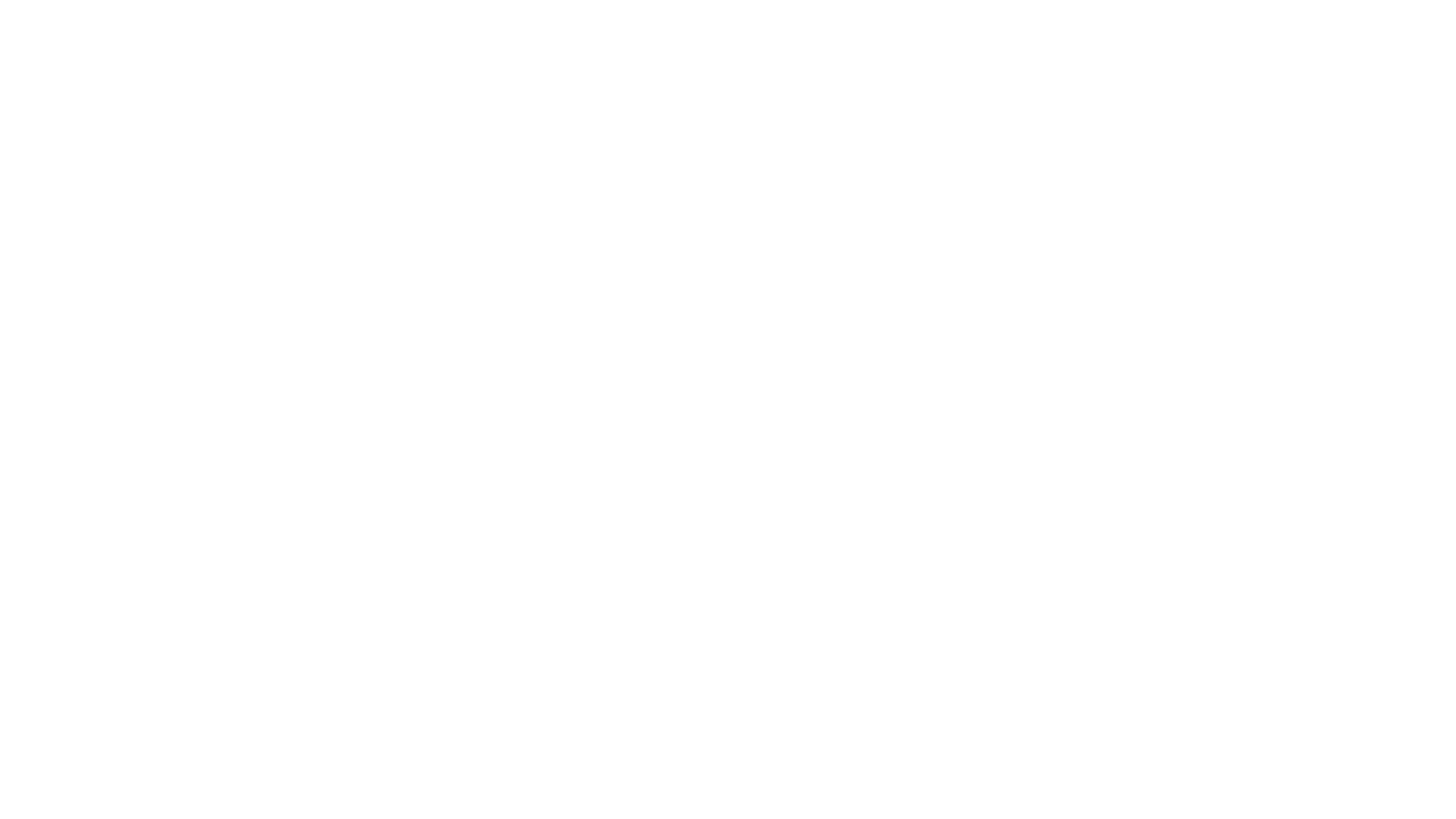 ANAEMIA IN PREGNANCY
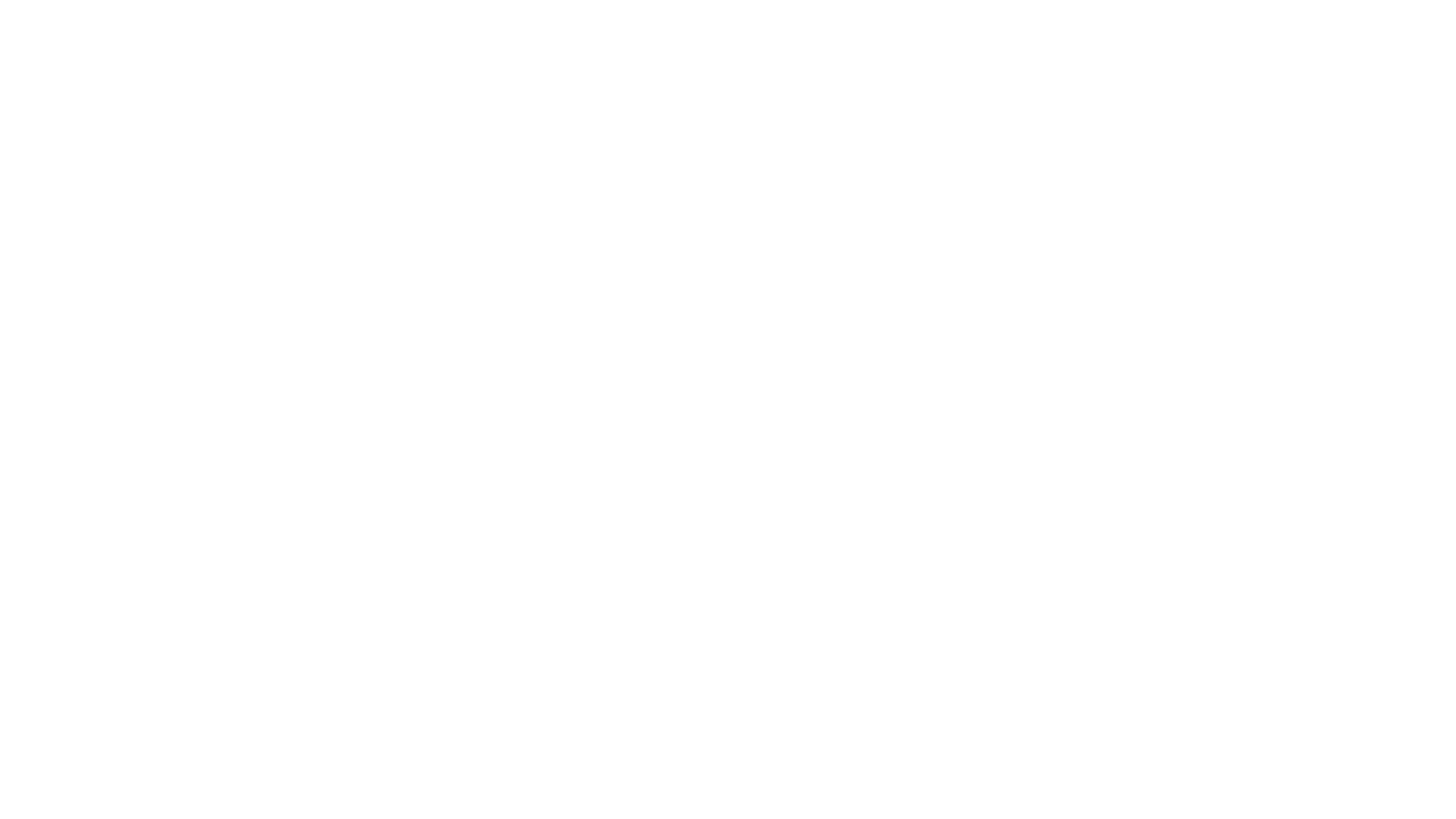 INTRODUCTION
Anaemia is a global problem.
It is a major health problem in India .
It is the most common haematological abnormality  diagnosed in pregnancy. 
Its Prevalence in India is about 60% and may increase to 80% during pregnancy.
It directly or indirectly contributes to a significant proportions (about 40%) of maternal deaths.
It antedates the conception ,often aggravated by pregnancy and delivery. 
It is most commonly due to iron deficiency and occasionally by other complex mechanisms.
According to WHO anaemia in pregnancy is defined when hemoglobin of pregnant woman is less than 11gm% and hematocrit is less than 0.33 (33%).1
Centre for disease control (CDC) of USA (1990) has recommended level of hemoglobin as 11gm% in first and third trimester where as 10.5gm% for second trimester of pregnancy.
The Indian Council of Medical Research Categories of Anaemia.
According to WHO 2002


Mild / moderate anaemia - 7 - 10.9gm%
Severe anaemia - < 7gm%
CLASSIFICATION OF ANAEMIA DURING PREGNANCY:
Physiological anaemia of pregnancy
Anaemia of under production
Nutritional - Iron deficiency 
Folate deficiency
Vitamin B12 deficiency 
Vitamin A deficiency
Pure red cell aplasia
Aplastic anaemia
Anaemia due to blood loss -
Acute; early trimester bleeding, APH
Chronic; hookworm and other parasitic infection
Secondary to infections like malaria
Hemolytic anaemia –
Congenital; G6PD deficiency and hereditary spherocytosis
Acquired; micro angiopathic hemolytic anaemia. Acquired immune hemolytic anaemia
Hemoglobinopathies –
Sickle cell trait
Sickle cell disease
Thalassemia
Others like HbE, HbC, HbH etc
MORPHOLOGIC CLASSIFICATION:


MICROCYTIC: Iron deficiency, sideroblastic anaemia, chronic infection
NORMOBLASTIC: Anaemia due to hemorrhage or haemolysis.
MACROCYTIC: Megaloblastic anaemia due to folate & vitamin B12  deficiency.
Physiological changes in blood indices during pregnancy
Criteria for Physiological anaemia:

The lower limit of physiological anaemia during the second half of pregnancy should fulfill the following haematological values. 
Hb		          : 10gm%
RBC Count	: 32 Millions / cum
PCV		: 30%
RBC Morphology: Normal morphology on peripheral smear.
Predisposing factors for anaemia during pregnancy:
Increased demand of iron, folia acid and vitamin B12.
Diminished intake (poor diet, morning sickness)
Disturbed metabolism (pregnancy induced depression of bone marrow)
Infection (malaria, asymptomatic bacteriuria, piles, worm infestation)
Pre pregnant state of iron reserves
Twin gestation and repeated pregnancies without adequate spacing(multiparity)
Abnormal pregnancy states like molar pregnancy
Anti folate medications such as (antiepileptic drugs (Phenytoin, Phenobarbitone, Primidone), pyrimethamine and trimethoprim, aggravates the deficiency.
NUTRITIONAL ANAEMIA
IRON DEFICIENCY ANAEMIA
Iron deficiency anaemia is the commonest nutritional anaemia followed by folic acid deficiency and very rarely vitamin B12 (Cyanocobalamin) deficiency.
Iron absorption
Absorption:Duodenum
Absorption depends on number of factors 
    Average daily diet contains :10-20 mg iron
    Iron  :Duodenum

B12 :Terminal ileum

Folate:Duodenum and jejunum
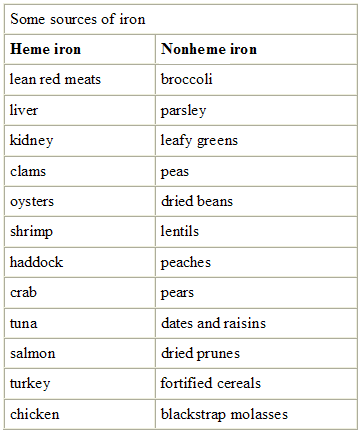 Enhancers of Iron absorption
Haem iron.
Proteins.
Meat.
Ascorbic acid.
Fermentation.
Ferrous iron.
Gastric  acidity.
Alcohol.
Low iron stores.
Inhibitors of iron absorption:
Phytates.
Calcium.
Tannins.
Tea & Coffee.
Herbal drinks.
Fortified iron supplement.
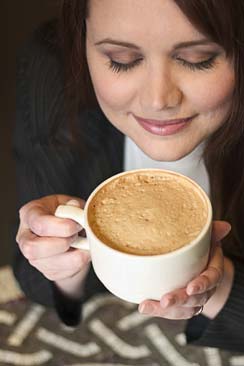 Iron demand in pregnancy - 900 mg
Uterus and its contents -500-600mg
Loss at delivery - 150-200mg
Increased RBC mass - 500mg (returned to stores after delivery)
Saved due to amenorrhoea - 225mg
Iron loss:
Physiological factors:
Basal losses from desquamation from intestines & skin.
Menstruation.
Delivery.
Lactation.

B. Pathological factors:
Hookworm infestation.
Haemorrhage from GIT.
Allergies.
Occult.
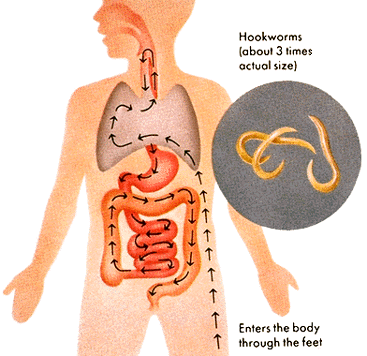 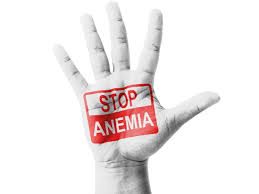 Prevention of iron deficiency:
WHO recommendations:
	60 mg elemental iron
			&
	400 μg folic acid – once or twice a day.
	(for 6 m antenatally and 3 m postnatally)

2. Government of India recommendations:
NATIONAL ANEMIA PROPHYLAXIS  PROGRAMME
	Elemental iron 100 mg with 500 μg of folic acid in the second half of pregnancy for a period of atleast 100 days.
3. Treatment of Hookworm infestation:
T. Albendazole 400 mg single dose.
T. Mebendazole 100 mg Bd x 3 days.

4. Improvement of dietary habits.
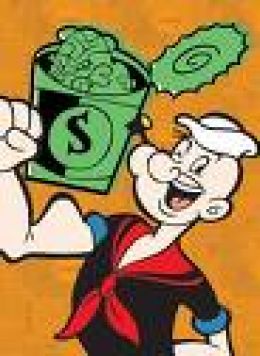 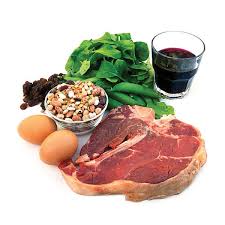 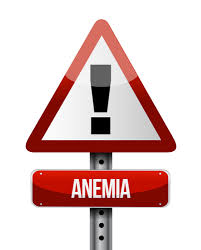 WIFS-2013
1)Objective-Weekly iron and  folic acid supplementation to reduce prevalence  and severity of anemia in adolescent population 10-19 yrs
2)Target groups-school  going  adolescent  girls and boys  in  6th -12th class  enrolled in government/muncipal schools
   Out  of  school   adolescent  girls
3)Intervention-
Weekly   100mg elemental iron and 500 microgram  folic acid  -using fixed day approach
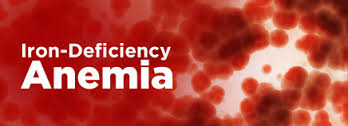 Effects of Anaemia on pregnancy:
Antenatal period
Preterm labour.
Preeclampsia.
Infection
Cardiac failure
Post natally
Puerperal sepsis.
Failure of lactation.
Subinvolution of uterus.
Thromboembolism.
Intrapartum
Uterine inertia
PPH
Cardiac failure
Shock
Effects of anaemia on fetus/new born:
Preterm birth.
Small for gestation age.
Perinatal morbidity & mortality.
Prone for infections.
Less of iron stores in these babies.
STAGES OF IRON DEFICIENCY
Clinical factors:
A. Symptoms
Mild anaemia & moderate anaemia – 
 - asymptomatic /weakness/fatigue/loss of appetite.
Severe anaemia – 
- Palpitation, dyspnoea, giddiness, edema, anasarca & CCF.

B. Signs:
Pallor, glossitis, stomatitis, soft systolic murmur in mitral area, fine crepitations at lung bases due to congestion.
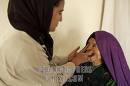 KOILONYCHIA                                             CHELIOSIS




DRY MOUTH         BRITTLE,ATROPHIC HAIR FALL           
                                                                            GLOSSITIS
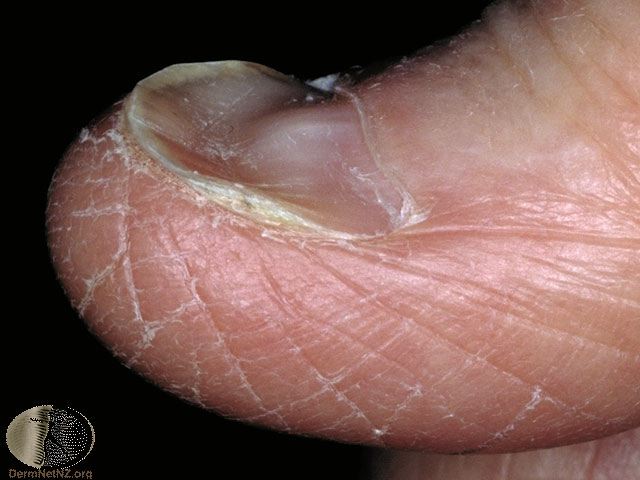 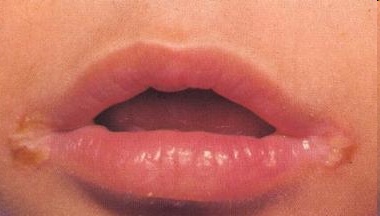 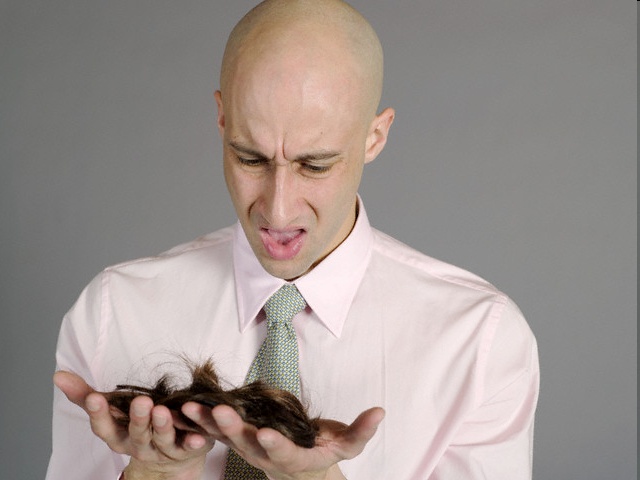 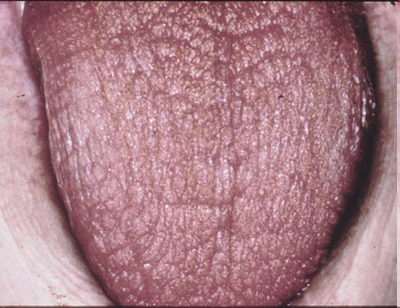 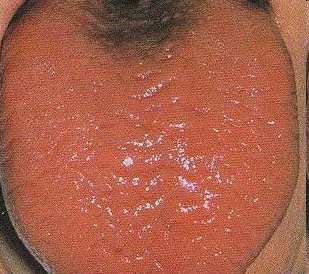 C. diagnosis:
Hb estimation 
Peripheral blood smear 
Red cell indices
S. Ferritin 
S.Iron
TIBC
Percentage saturation
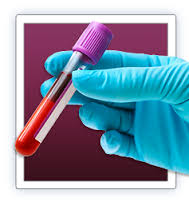 Red cell indices in Iron Deficiency and Thalassaemia
8. Bone marrow examination when there is no 
    response to iron therapy after 4 wks or for diagnosis        
    of suspected aplastic anaemia.

9. Stool examination for ova & cysts for consecutives 3 
    days.

10. Blood film for malarial parasites.

11. Serum proteins.
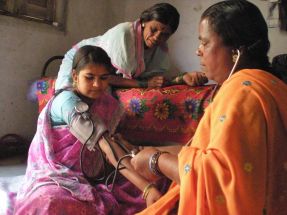 Management:
Oral iron
80-160 mg elemental iron is recommended, which results in increase in reticulocyte count with 5 – 10 days of start of oral therapy. Feeling of well being & improved look occurs. Hb increases by 0.2gm /dl /day.
Side effects:
GIT related – dose related.
Treatment with large doses continued until blood parameters become normal after which a maintenance dose of 1 tab/day is continued for atleast 3 months after  delivery.

Disadvantages:
Non – compliance.
Intolerance.
Unpredictable absorption.
If there is no significant clinical or Haematological  improvement with in 3 wks diagnostic reevaluation is needed. Reasons of failure to respond to oral therapy are,
Inaccurate diagnosis (non – iron deficiency microcytic anaemia such as thalassemia,  pyridoxine deficiency & lead poisoning).
Non compliance.
Continuous loss of blood through hookworm infestation or bleeding haemorrhoids.
Concomitant folate deficiency.
Malabsorption of iron-celiac disease
Crohns, ulcerative colitis
Renal failure
Drugs
Parenteral therapy
Parenteral iron bypasses natural mechanism of intestinal uptake and associated protein binding
This allows free non protein bound iron to circulate which is toxic and leads to formation of hydroxide radicals and oxygen radicals.
cell and tissue damage due to  peroxidation

Oral iron  to be stopped before any parenteral iron therapy
Parental iron therapy:
Has no advantages over oral iron if later is well 
    tolerated.
 Advantage of parenteral iron is certainity of 
    Administration.
Preparations available
 Iron hydroxide sucrose complex
 Iron dextran (imferon) – I.M/I.V
 Iron sorbitol citrate (Jectofer) – I.M
Ferric carboxy  maltose
 Dosage – elemental iron (mg) needed = 
   (normal Hb – pts Hb) x wt (kg) x 2.21 + 1000.
or
     250 mg elemental iron for each gm (Hb) below 
     normal.
     Another 50% be added for stores.
INDICATIONS FOR PARENTERAL IRON THERAPY
Insufficient or no response to oral iron.
Severe anaemia in late 2nd trimester.
Insufficient absorption of oral iron due to intestinal disease.
The need for rapid efficacy.
Intolerance of oral  iron.
Poor compliance.
Severe  anaemia  
                                                30 – 36 wks           > 36 wks.
G. Age < 30 wks
                      						
Oral therapy                         parenteral              Blood 
                                                    iron                transfusion

Intolerance
       or
Non compliance
      

I.M iron         I.V. iron
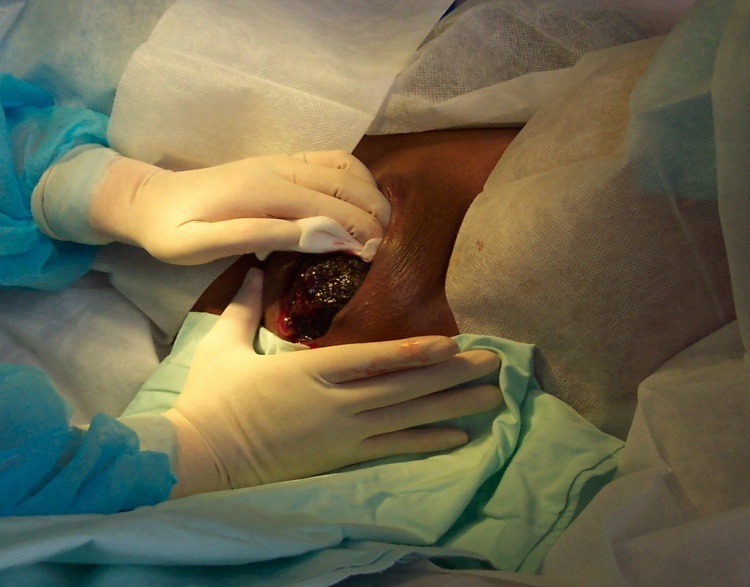 Labour in anaemic patient:
I stage: 
 Comfortable position.
 Sedation & pain relief.
 O2 kept ready.
 Antibiotics prophylaxis to be given.
 Digitalisation required in cardiac failure.

II stage: 
 Stressful with danger of CCF.
 Outlet forceps.
III stage:
Active management done . Remember to energetically treat any PPH.

Puerperium: Continue iron & folate for atleast 6 months.

Contraception: 
2 yrs.
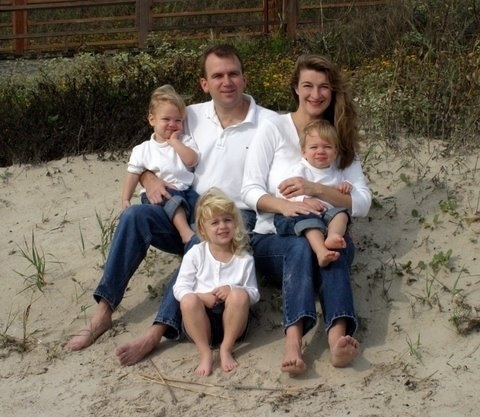 Megaloblastic anaemias in pregnancy:
 Deficiency of folate or vitamin B12.

 DNA replication is affected.

 Red cell maturation is deranged.

Megaloblasts seen (abnormal precursors).
Folate deficiency megaloblastic anaemia:
Folic acid
                
Didrofolic acid
	    
Tetrahydro folic  acid (required for cell growth & division)

Requirement is increased in pregnancy.
Folate deficiency:

Dietary deficiency is the main cause, prolonged cooking destroys the vitamin & to remember that  reserves of folate are low. Malabsorption could be other cause. 

Antifolate medication (phenytoin) can cause folate deficiency.

3.    Folate requirements are increased by Iron therapy in Iron deficiency anaemia. So Iron & folate be given for better results.
Clinical factors:
Asymptomatic/loss of apetite/vomiting/diarrhoea/or unexplained  fever /pallor /hepatospleenomegaly/ polyneuropathy.

Effects of pregnancy:
Increased incidence of abortion, IUGR, abruptio placentae, preeclampsia.

Effects on fetus:
NTD can be prevented in some cases by periconceptional folic acid at 400 μg (0.4 mg/d) in low risk cases & 5 mg/day in high risk women.
Peripheral smear:
Macrocytic anaemia with hypersegmentation of neutrophilis, neutropenia & thrombocytopenia.

Serum folate                
Red cell folate       
    
S. Iron normal.

Serum LDH & Haemocysteine
Prophylaxis:
Folate 500 μg /d during pregnancy.
Folate 500 μg /d during Lactation.

To eat more vegetables &  animal liver/kidney.

Treatment: 
5 mg/d – continued for 4 wks postpartum.
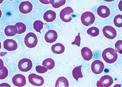 Dimorphic anaemia
Dimorphic anaemia:
(Deficiency of both Iron & folate megaloblastic bone marrow).

Peripheral smear:
 Macrocytic or normocytic.

 Normochromic or hypochromic picture.
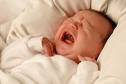 THANK YOU